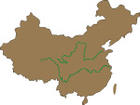 我用残损的手掌
戴望舒
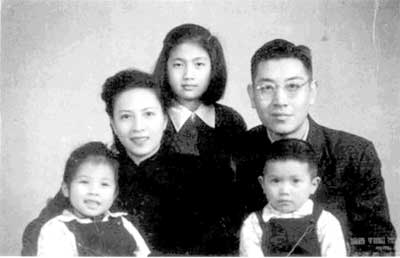 戴望舒全家照
学习目标
1、富有感情的朗读诗歌
2、理解诗歌形象化的语言
3、感受作者高尚的民族气节
4、有感情背诵这首诗
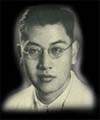 作者简介与写作背景:  
      戴望舒(1905-1950)，原名戴
梦鸥。生于杭州。1923年秋入上
海大学中文系。1925年加入共产
主义青年团，做宣传工作。1931
年加入中国左联。1942年，因在
报纸上编发宣传抗战的诗歌，被日
本宪兵逮捕。在狱中，他受尽折磨，但始终没有屈服。《我用残损的手掌》就作于那个时候。这首诗，是诗人在侵略者的铁窗下献给祖国母亲的歌。其代表诗作还有《雨巷》、《我的记忆》，其中《雨巷》一诗脍炙人口，诗人也因此获得了“雨巷诗人”的桂冠。他是新诗的探索者之一，是象征派现代诗人。
1942年,日军侵华的炮火弥漫在中华大地,大片国土沦陷在日本帝国主义的铁蹄下，抗日战争进入最艰难的时期，这是黎明前最黑暗的时候，中华民族危在旦夕……
读准下列字音：
 
锦   幛            荇  藻

  蓬   蒿            蝼蚁

 憔   悴            蘸着
                 
灰烬
zhàng
jǐn
xìng
zǎo
péng
hāo
lóu
yǐ
qiáo
cuì
zhàn
jìn
我用残损的手掌
这一角／变成灰烬，
那一角／是血和泥；
这一片湖／是我的家乡，
春天，堤上／繁花如锦幛，
嫩柳枝折断／有奇异的芬芳
我触到／荇藻和水的微凉；
这长白山的雪峰／冷到彻骨，
这黄河的水夹泥沙／在指间滑出；
江南的水田，你当年／新生的禾草
是那么细，那么软••••••现在／只有蓬蒿；
岭南的荔枝花／寂寞地憔悴，
尽那边，我蘸着南海／没有渔船的苦水••••••
阅读思考
1、这首诗从内容上可分为两部分。每部分抒发了诗人怎样的情感？
2、体会诗人用“残损的手掌”“摸索”祖国土地时的种种感受，说说诗人内心深处情感的变化起伏。
第一部分表现对祖国命运的深切关注：虽然自己的
手掌已经“残损”，却仍要摸索祖国“广大的土地”，
触到的只是“血和灰”，从而感觉到祖国笼罩在苦难
深重的“阴暗”之中。         
第二部分写诗人的手终于摸到了“那辽远的一角”，
即“依然完整”，没有为侵略者所蹂躏的解放区，
诗人对这块象征着“永恒的中国”的土地，
发出了深情的赞美。
诗人先是凄楚忧愤，转而热切期盼，对解放区寄予了民族复兴的希望。消极的、冷色调的前半部分与积极的、暖色调的后半部分形成了明显的对比，使作者的感情倾向更加鲜明。
探究研讨
1、这首诗前后两部分的感情色彩明显不同，请找出感情色彩鲜明的词语，体会其表达效果。
2、这首诗描写的对象很多，而我们读起来却不觉芜杂，这是为什么？
3、诗歌两部分的写法各异，试作简要分析。
[Speaker Notes: 什]
积极的、暖色调的词语如：
新生、辽远、温暖、明亮、坚固、蓬勃、永恒……
消极的、冷色调的词语如：
残损、冷、彻骨、寂寞、憔悴、阴暗……
        诗人之所以这样用这些词语，是为了更好的表达内心深处的爱与恨。
全诗在想象中展开内容，在想象中，诗人的手掌抚过了广大的国土。先是沦陷区的家乡，继而从祖国疆域的北部一直到最南端，最终停留在解放区。对祖国大地上的每一处特征性景物的概括，作者突出的是“手掌”的触觉作用（同时也有视觉、嗅觉、味觉等感觉器官的作用），这样，就把较为广泛的描写对象相对集中起来，使之贯穿在“手掌的感觉”这一线索上，因而读起来不觉芜杂。
描写沦陷区，从实处落笔，用一幅幅富有特征的小画缀连；描写解放区，侧重写意，用挚爱和柔情抚摸，加之一连串亲切温馨气息的比喻，凸现和煦明媚的色彩。
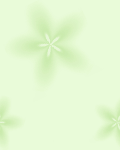 无形的手掌／掠过无限的江山， 手指／沾了血和灰，手掌／沾了阴暗， 只有那辽远的一角／依然完整， 温暖，明朗，坚固／而蓬勃生春。
在那上面，我／用残损的手掌／轻抚，
像／恋人的柔发，婴孩手中乳。 我把全部的力量／运在手掌 贴在上面，寄与／爱和一切希望， 因为只有那里／是太阳，是春， 将／驱逐阴暗，带来苏生， 因为只有那里／我们不像牲口一样活， 蝼蚁一样死……那里，永恒的／中国！
我／用残损的手掌 摸索／这广大的土地： 这一角／已变成灰烬， 那一角／只是血和泥； 这一片湖／该是我的家乡， （春天，堤上／繁花如锦幛， 嫩柳枝折断／有奇异的芬芳） 我触到／荇藻和水的微凉； 这长白山的雪峰／冷到彻骨， 这黄河的水夹泥沙／在指间滑出； 江南的水田，你当年／新生的禾草 是那么细，那么软……现在／只有蓬蒿； 岭南的荔枝花／寂寞地憔悴，尽那边，我蘸着南海／没有渔船的苦水……
我用残损的手掌   戴望舒
在日寇铁窗下向苦难祖国的抒怀之作

         忧郁阴暗——凄楚忧愤     
                
                            对比            祖国光明未来

                        温暖明朗——热切期盼
（统摄全诗）
摸索这广大的土地我用残损的手掌
延伸拓展
借鉴诗人把情感寄寓在具体形象上，使抽象的心绪具有可感性的写法，联系你的生活体验，写几句富有诗意的话，抒写自己的一种感情（如“思念”“悲伤”“欢欣”等）。
祝同学们学习愉快
谢谢